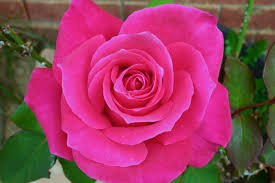 সবাইকে ফুলের শুভেচ্ছা
শিক্ষক পরিচিতি
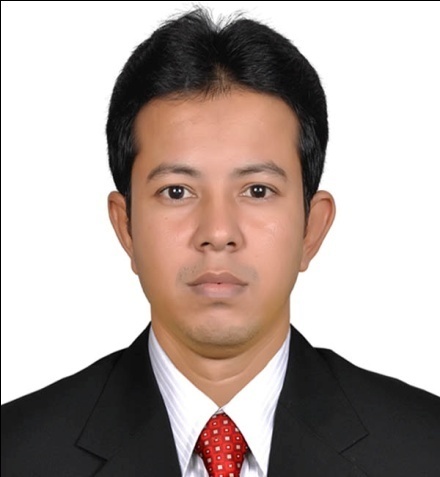 মোঃ শরীফ আলম
সহকারী শিক্ষক (কম্পিউটার)
চুন্টা এ,সি, একাডেমী
সরাইল, ব্রাহ্মনবাড়িয়া।
E-Mail :   sharifbd123@yahoo.com
Mobile :  01818451771
পাঠ পরিচিতি
 
 শ্রেণিঃ	 সপ্তম 
	       বিষয়ঃ  ইসলাম ও নৈতিকশিক্ষা
  অধ্যায়ঃ 	দ্বিতীয়
    পাঠঃ 	প্রথম 
        সময়ঃ    ৪৫ মিনিট
            তারিখঃ    ১৬/০৮/২০১৫
নিচের ছবিটি লক্ষ্য কর এবং প্রশ্নগুলোর উত্তর দাও
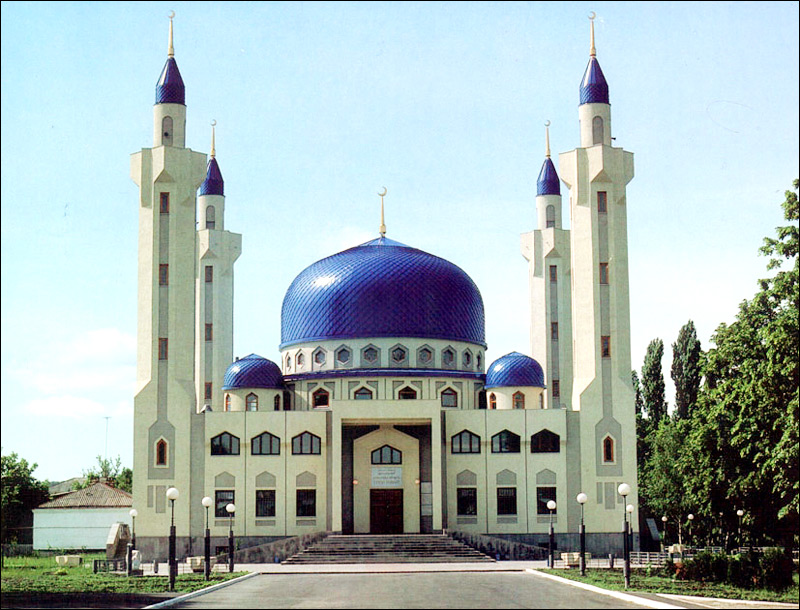 এখানে আমরা কি করি ?
এই ছবিটি কিসের?
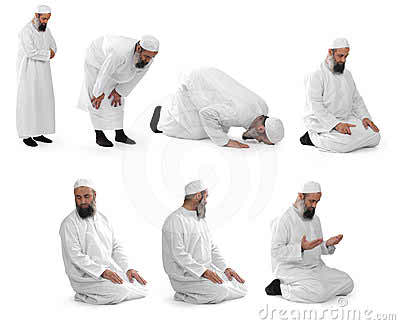 আজকের পাঠ সালাত
আজকের পাঠ শেষে শিক্ষার্থীরা –

১। সালাত কী বলতে পারবে । 
২। ইমাম ও মুক্তাদির দায়িত্ব বর্ণনা করতে পারবে । 
৩। জামাআতে সালাত আদায়ের গুরুত্ব বর্ণনা করতে পারবে ।
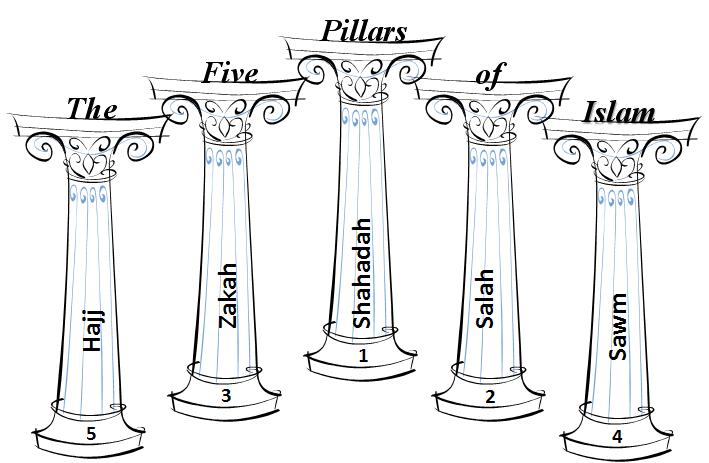 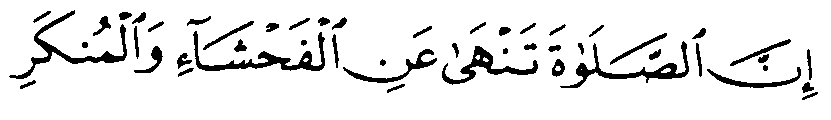 ২ য়
ইসলামের স্তম্ব
নির্দিষ্ট সময়ে নির্দিষ্ট নিয়মে কতিপয় নিয়ম কানুন পালন করার প্রক্রিয়াকে সালাত বলে ।
একক কাজ
*সালাতের সংজ্ঞা লিখ ।
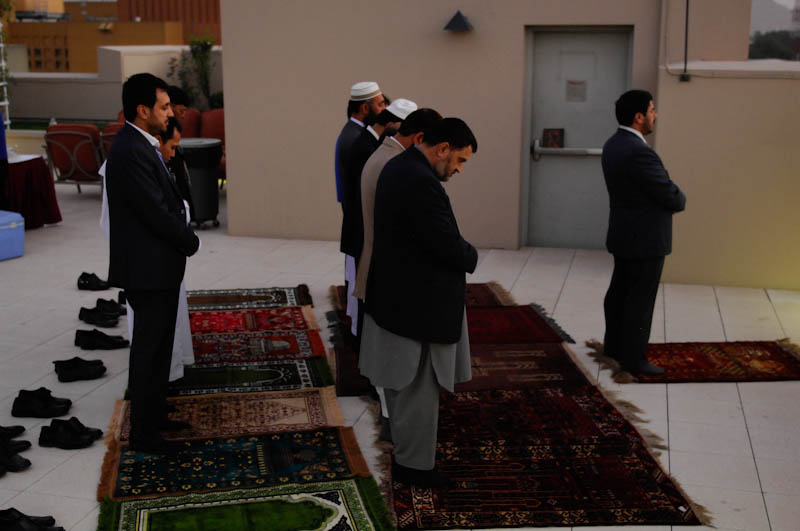 কিরাআত পাঠ রত অবস্থা
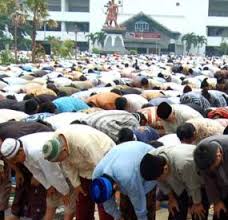 রুকু অবস্থা সালাত
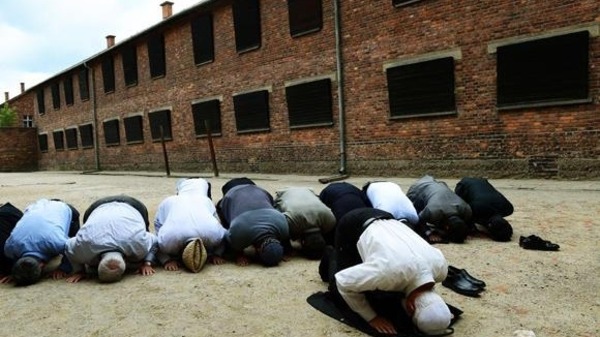 সিজদা রত অবস্থা
দলগত কাজ
জামাআতে সালাত আদায় করা আনুগত্য প্রকাশের উত্তম মাধ্যম - ব্যাখ্যা কর ।
মূল্যায়ন
১। সালাত অর্থ কি?
৩। জামাআত অর্থ কি?
২। সালাত ইসলামের কততম স্তম্ব?
বাড়ির কাজ
জামাআতে সালাত আদায়ের গুরুত্ব বর্ণনা - কর ।
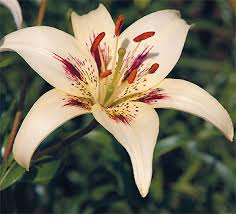 সকলকে ধন্যবাদ
সকলকে ধন্যবাদ